Exhibit A – Carrillo Memo 
RE: Vista Vieja Building Permits 1/18/2016
February 2011
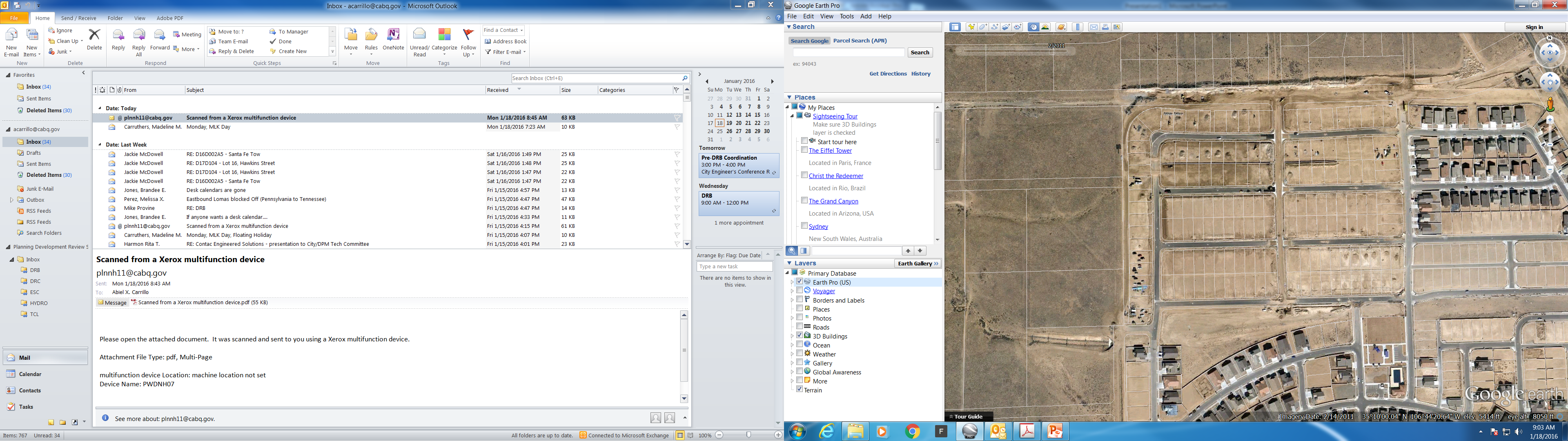 August 2011
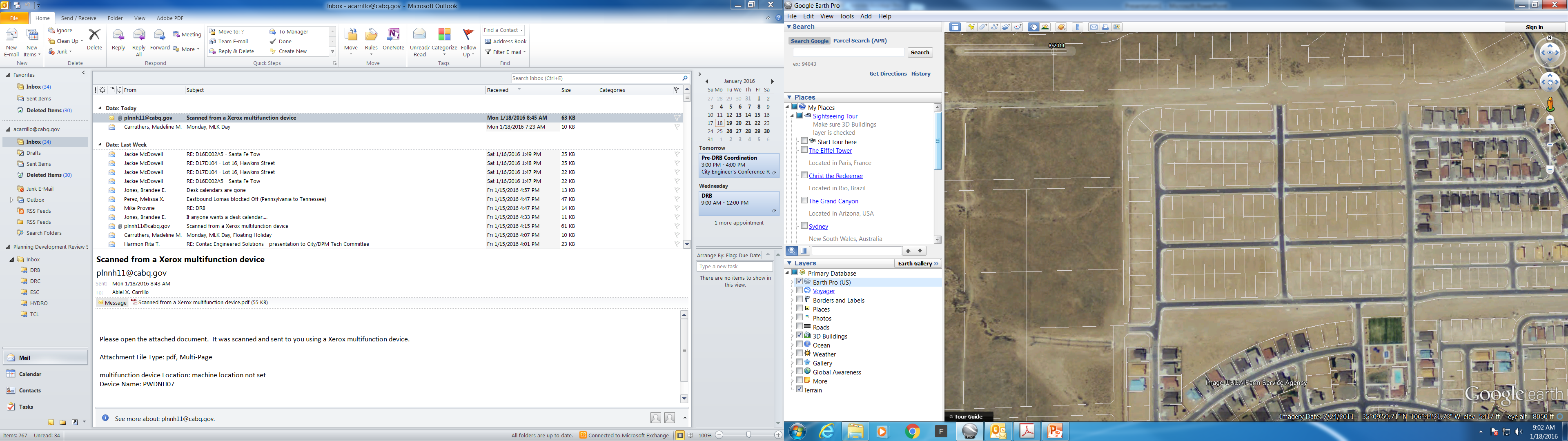 September 2011
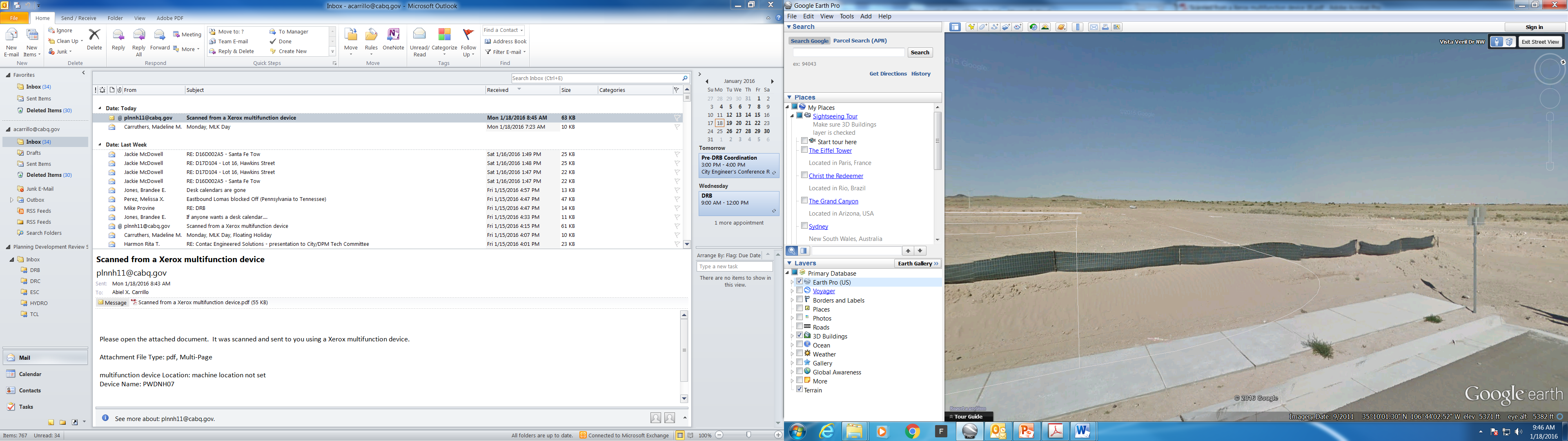 March 2012
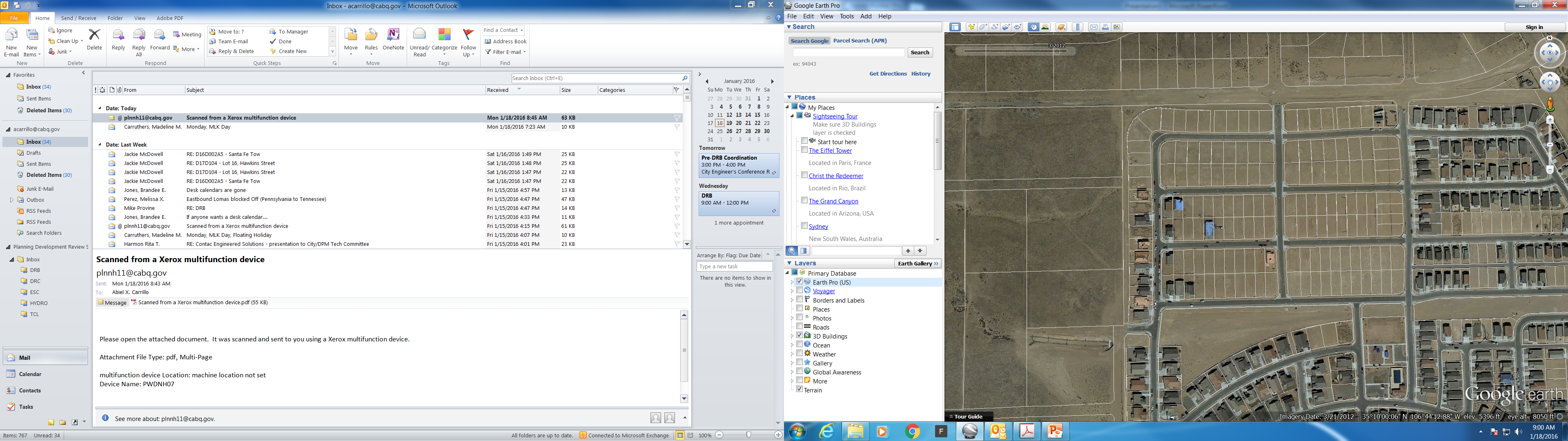 November 2012
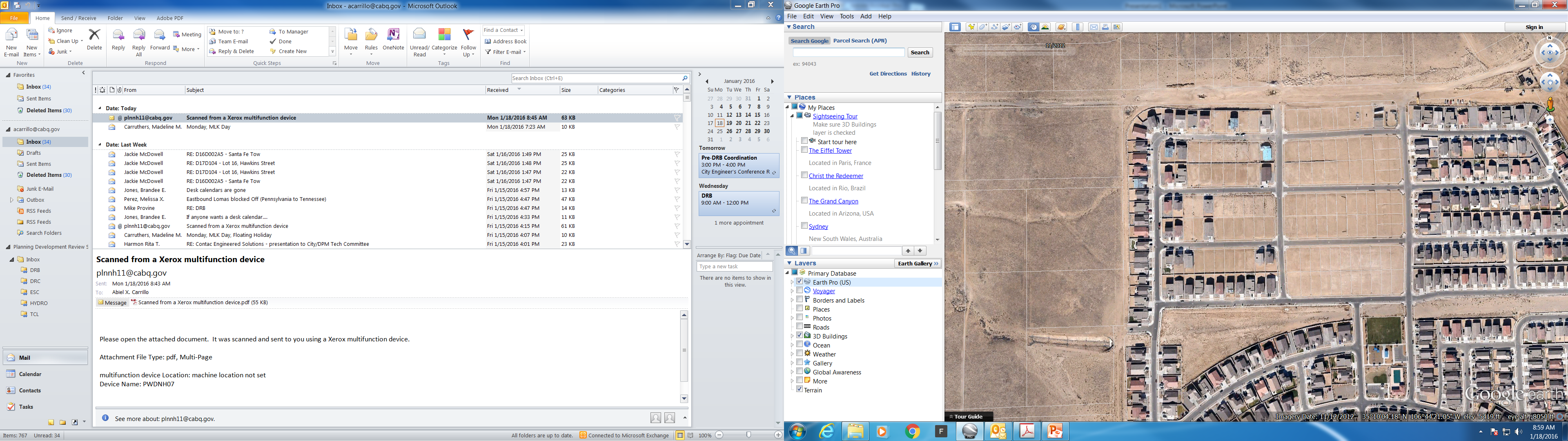 January 2013
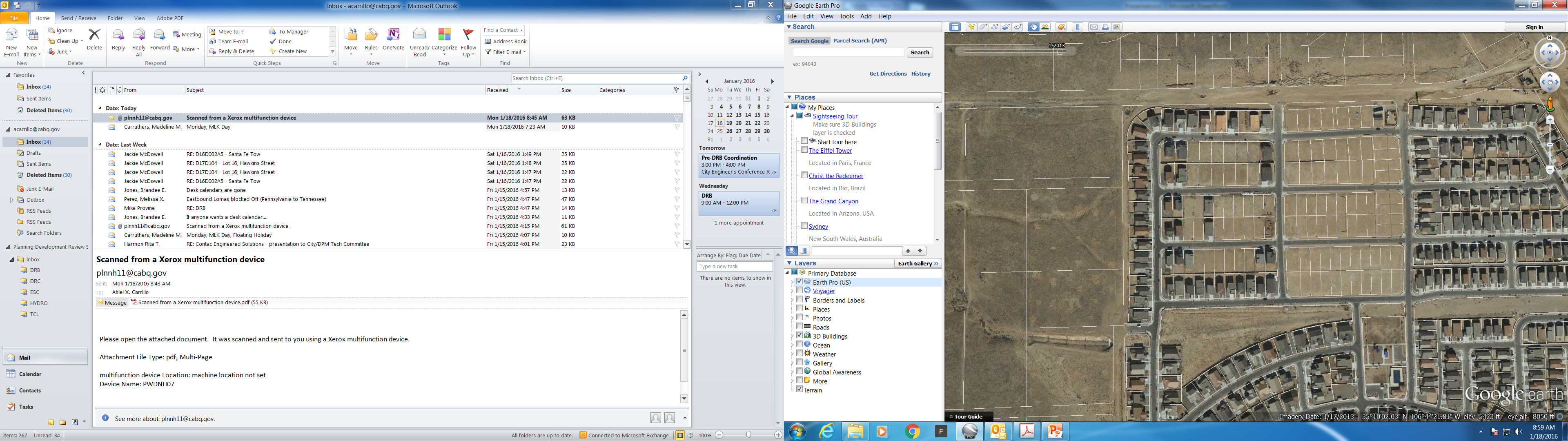 Exhibit A – Carrillo Memo 
RE: Vista Vieja Building Permits 1/18/2016
March 2014
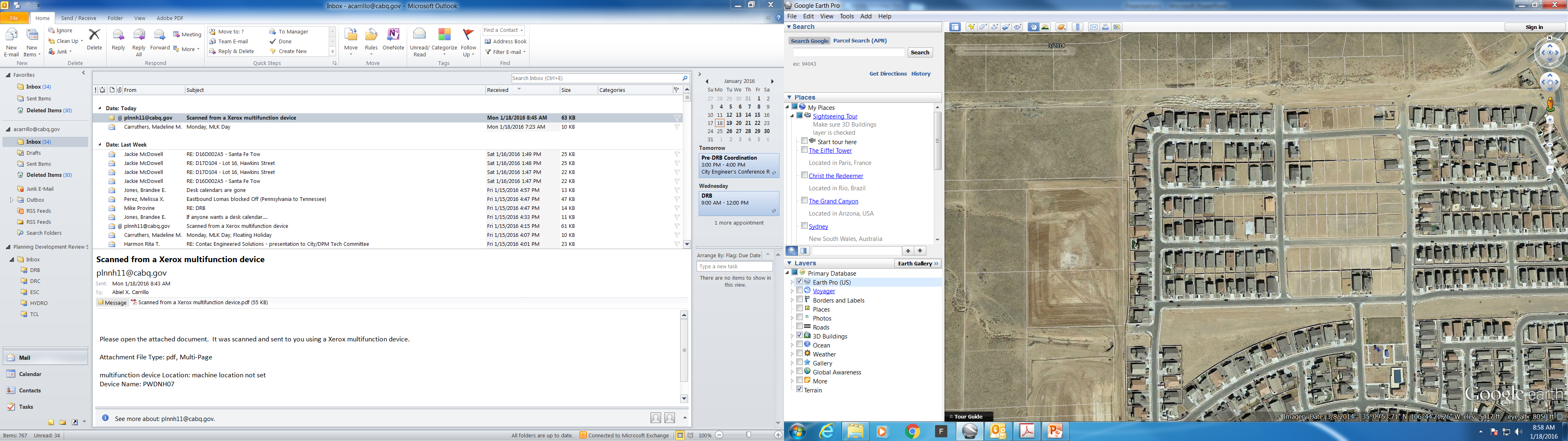